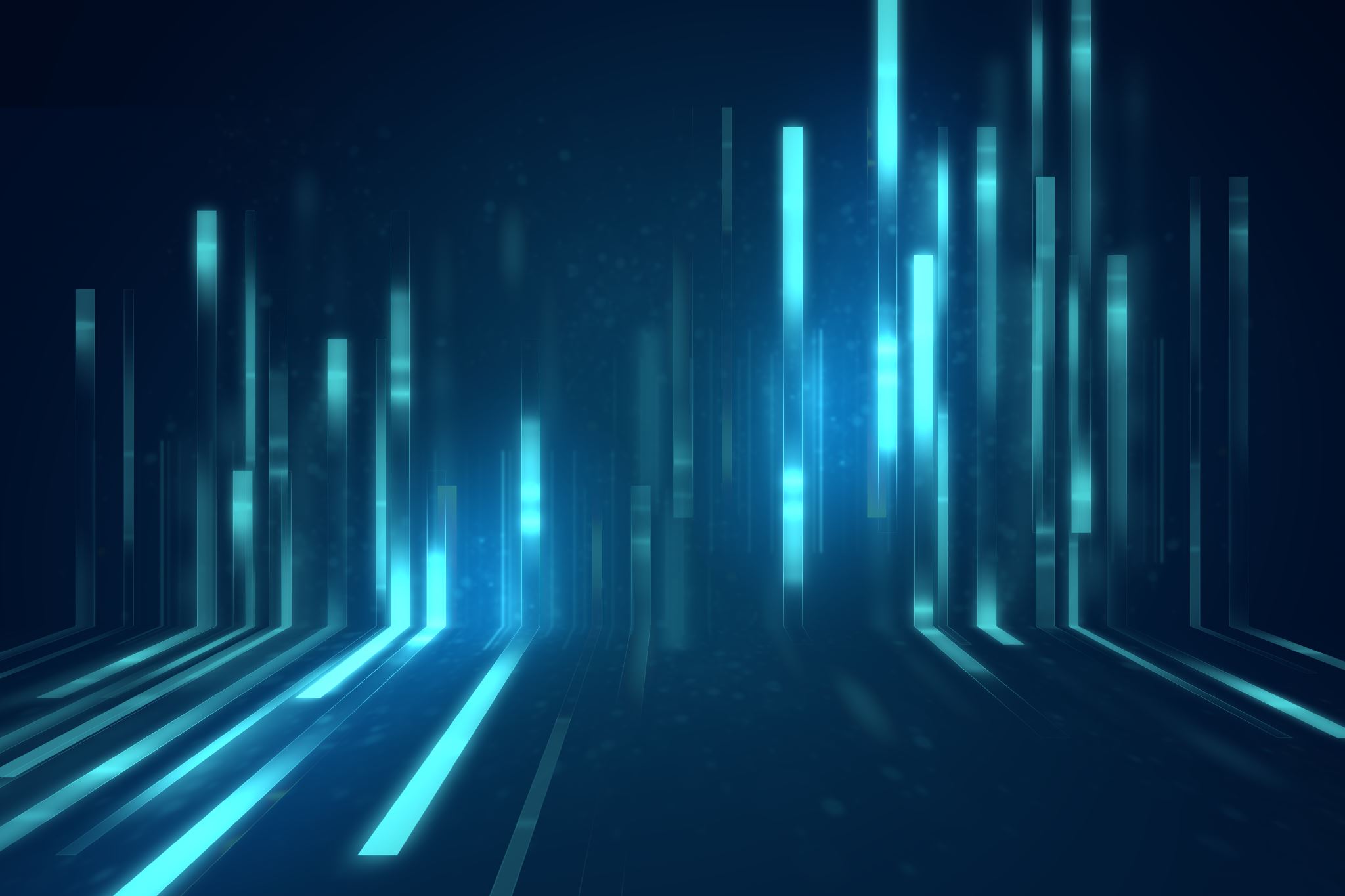 Projekt hudební výchova
Vojtěch Oulehla, Karel Šustr, Jan Nosek, René Čakan, Jiří Kadlec
Music news
Světová Hudba 1.
AC/DC- Power Up
Nové album vydané skupinou AC/DC po šesti letech s názvem Power Up je první v žebříčku americké prodejní hitparády Billboard 100. V USA se prodalo již 117 tisíc kusů. Z toho 73 tisíc klasických CD, 26 tisíc digitálních downloadů a 18 tisíc vinylů. Na streamovacích službách deska zaznamenala 7,8 mil. přehrání. Album Power Up je první album natočené od roku 2017, kdy zemřel zakládající člen a druhý kytarista Malcom Young. Album obsahuje 12 skladeb a můžete si jej poslechnout na Spotify či na Youtube Music.
Zdroje: https://magazin.aktualne.cz/kultura/hudba/ac-dc-jsou-s-novym-albem-zpet-na-spici-zebricku/r~bfc272dc317411ebb408ac1f6b220ee8/ - autor není uveden
https://cs.wikipedia.org/wiki/Power_Up
Světová hudba2.
Statistiky Spotify roku 2020
Každý rok 1. prosince nejpoužívanější hudební aplikace Spotify odhalila své statistiky. Zjistilo se, že nejposlouchanějším umělcem roku nebyl Drake nebo The Weeknd, ale portorikánský rapper Bad Bunny. Ten se svým albem YHLQMDLG obsadil také 1. místo v nejposlouchanějším hudebním albu. Další zajímavá věc je to, že 4. nejposlouchanější píseň tohoto roku byl remix kazašského producenta Imanbeka „Roses – Imanbek Remix“, který byl poslouchán míň než „Binding lights“ od The Weeknd, Tones And I s písní „Dance Monkey“ a Roddy Ricch s písní „The Box“.
Zdroj: http://musicnow.cz/aktuality/na-spotify-v-roce-2020-lide-nejvice-poslouchali-billie-eilish-the-weeknd-bad-bunnyho-a-joe-rogan-experience/
Autor: Dominik Müller
Česká hudba 1.
6.12 tomu bylo 130 let od narození Bohuslava Martinů. Bohuslav Martinů je jedním z nejvýznamnějších českých hudebních skladatelů, vedle Antonína Dvořáka ve světě nejhranějším. Je skladatelem polymorfním, který prošel rozmanitými vývojovými fázemi, než dosáhl zcela osobitého slohu. Stylově má nejblíže ke generaci neoklasiků.
Zdroje: https://www.supraphon.cz/novinky/1642-bohuslav-martinu
Autor článku: autor není uveden
Česká hudba 2.
7.prosince v věku 88 let zemřel skladatel, klavírista a hudební pedagog Vadim Petrov. Jeho dílo čítá asi 1 400 titulů, od symfonií až po hudbu k večerníčkům. Mezi nejznámější patří hudba ke Krkonošským pohádkám, Pohádky o krtkovi nebo příhody Spejbla a Hurvínka. V roce 2018 mu prezident Miloš Zeman udělil medaili Za zásluhy I. stupně v oblasti školství a kultury.
Doporučení hudby pro zkrácení dlouhé chvíle
Doporučuju vám si poslechnout písničku Revenge. Můžete ji najít na YouTube, Spotify a Apple Music. Oblíbil jsem si ji kvůli zpracování a chytlavosti. Poprvé jsem ji našel ve videu na YouTubu a hned jsem si ji oblíbil
Odkaz: https://youtu.be/cPJUBQd-PNM
Vkaz
Nikdo nemá rád tuto dobu. Někomu je dlouhá chvíle, někdo zase nemá rád online výuku. Ať se vám na karanténě nelíbí cokoliv, nehledejte v ní pouze negativa. Jsou zde lidé, kteří je v ní přestali hledat a našli si nové koníčky, záliby, ke kterým by se bez karantény nedostali. Spousta lidí se začala otužovat, hubnout... Já jsem například hodně omezil čas na telefonu a začal jsem více cvičit a pracovat na sobě. Takže o karanténě se dá dělat spousta věcí a zkuste najít svoji skrytou zálibu.
Kdo dělal který článek
Světová hudba 1.- Vojtěch Oulehla
Světová hudba 2.- Karel Šustr
Česká hudba 1.- René Čakan
Česká hudba 2.- Jiří Kadlec
Doporučení – Jan Nosek
Vzkaz – Vojtěch Oulehla